Specjalność: 
Zarządzanie  w biznesie  i sektorze  publicznym
NAZWA SPECJALNOŚCI
Profil Absolwenta
Absolwent tej specjalności posiada kompetencje umożliwiające podejmowanie racjonalnych decyzji, w różnych sferach funkcjonowania organizacji biznesowych (produkcyjnych, handlowych, usługowych) i podmiotów sektora publicznego. 
Cechuje go umiejętność kierowania podmiotami i zespołami ludzkimi, planowania i organizowania pracy zespołowej, stosowania odpowiednich sposobów motywowania. 
Jest przygotowany do zarządzania w warunkach ryzyka i niepewności, w warunkach umiędzynarodowienia działalności oraz w warunkach różnic kulturowych. 
Posiada też rozbudzone zainteresowania poznawcze i badawcze, co przygotowuje go do podjęcia studiów III stopnia (studiów doktoranckich).
NAZWA SPECJALNOŚCI
Najważniejsze efekty kształcenia
WIEDZA
Absolwent posiada wiedzę na temat współczesnych koncepcji i metod organizacji i zarządzania. 
Absolwent posiada wiedzę dotyczącą zarządzania zmianami (w tym innowacjami organizacyjnymi), zarządzania zasobami ludzkimi i negocjacji. 
Absolwent posiada wiedzę na temat podejścia procesowego i metod ciągłego doskonalenie procesów.
NAZWA SPECJALNOŚCI
Najważniejsze efekty kształcenia
UMIEJĘTNOŚCI
Absolwent dysponuje umiejętnościami w zakresie zarządzania  przedsiębiorstwem oraz jednostkami sektora publicznego, w szczególności formułuje strategie rozwojowe dla tych organizacji, efektywnie zarządza  ich finansami, podejmuje współpracę międzysektorową, pozyskuje fundusze umożliwiające rozwój lokalny i regionalny; 
Absolwent  posiada umiejętności kierowania zespołami ludzkimi, planowania i organizowania pracy zespołowej, stosowania odpowiednich sposobów motywowania; 
Absolwent podejmuje decyzje zgodnie z  etyką biznesu i etyką służby cywilnej.
NAZWA SPECJALNOŚCI
Najważniejsze efekty kształcenia
KOMPETENCJE
Absolwent potrafi adaptować metody, techniki i narzędzia zarządzania stosowane w sektorze prywatnym do specyfiki zadań sektora publicznego
Absolwent  posiada rozbudzone zainteresowania poznawcze i badawcze, co przygotowuje go do podjęcia studiów III stopnia (studiów doktoranckich).
NAZWA SPECJALNOŚCI
Przedmioty specjalizacyjne
Biznes plan jako narzędzie zarządzania
Zarządzanie publiczne – metody
Wycena i zarządzanie wartością przedsiębiorstwa
 Zarządzanie jakością w sektorze publicznym
Społeczne zaangażowanie przedsiębiorstw – koncepcje, metody, narzędzia,
Zarządzanie projektami w sektorze publicznym
NAZWA SPECJALNOŚCI
Praca po studiach
Specjalność przygotowuje do pracy:
	w zawodzie menedżera, doradcy i konsultanta wszystkich rodzajów organizacji, zarówno  o charakterze biznesowym, jak i należących do sektora publicznego (w takich sferach jak administracja rządowa i samorządowa, nauka, edukacja, kultura, ochrona zdrowia, bezpieczeństwo publiczne, itd.)
NAZWA SPECJALNOŚCI
Opiekun specjalności
Dr  hab.  Dorota Teneta-Skwiercz, prof. UE
	 e-mail: dorota.teneta@ue.wroc.pl
  
	Katedra Ekonomiki i Organizacji Przedsiębiorstwa
	ul. Komandorska 118/120, bud. D
	53-345 Wrocław
	tel.: 71 36 80 415 (sekretariat)
	fax: 71 36 80 415
WYDZIAŁ  NAUK  EKONOMICZNYCH
Zapraszamy
Uniwersytet Ekonomiczny we Wrocławiuul. Komandorska 118/12053-345 Wrocław
tel.: 71 368 01 00fax: 71 367 27 78e-mail: kontakt@ue.wroc.pl  
www.ue.wroc.pl/wydzial_ne
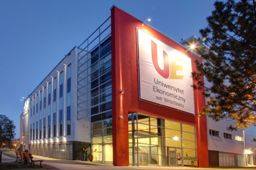 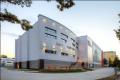 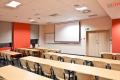 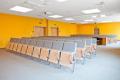 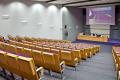 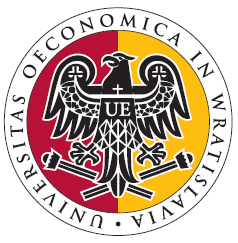 Studia na WNE to szansa na lepszą pracę i wyższe zarobki!